Золотое кольцо России
Гербы
ИЗО
Золотое кольцо России
Москва
Сергиев Посад
В синем щите серебряная зубчатая стена с чёрными, о серебряных скрепах воротами, из-за которых возникает серебряная башня с золотым церковным куполом, который увенчан крестом, по сторонам башня сопровождена двумя золотыми бердышами.
Ростов Великий
В червленом поле серебряный олень с золотыми рогами, гривой и копытами.
Серебро в геральдике символизирует чистоту, мудрость, благородство, мир и взаимное сотрудничество. 
Золото - символизирует прочность, величие, богатство, интеллект и великодушие. 
Червленый (красный) цвет - символизирует мужество, самоотверженность, геройство, справедливую борьбу и жизнь.
Углич
В красном поле царевич Дмитрий в золотой короне, имеющей пурпуровую шапку, в пурпуровом платье, украшенном золотом и драгоценными камнями и в пурпурных сапожках, в правой руке царевича — серебряный нож, голову царевича обрамляет нимб золотого цвета.
Ярославль
В серебряном поле геральдического щита чёрный медведь, держащий на левом плече левой передней лапой золотую секиру, обращённую лезвием вверх; правая передняя лапа медведя приподнята над левой. Геральдический щит увенчан изображением шапки Мономаха.
Кострома
Герб представляет собой щит, на котором в синем поле плывущая влево по волнам золотая галера с убранными серебряными парусами и десятью золотыми гребцами; на мачте - Императорский штандарт. Императорский штандарт изображается как золотое полотнище, посередине которого изображен российский государственный орел.
Суздаль
Птица сокол в княжеской короне, поле напополам: наверху синее, а внизу красное
Владимир
Герб представляет собой изображение золотого львиного леопарда, в железной, украшенной золотом и цветными камнями короне, держащего в правой лапе длинный серебряный крест в красном поле.
Иваново
В синем поле — молодая женщина в серебряной рубахе с золотым воротом и красном  сарафане, вверху украшенном золотом, с красным кокошником, украшенным золотом, и серебряным платком на голове, сидящая и обращенная вправо. За нею золотая гребёнка прялки с серебряной куделью, которую она держит правой рукой, перед ней стоит прялка, колесо которой она вращает левой рукой.
Переславль - Залесский
На гербе изображены две золотые сельди в чёрном поле «в знак того, что сей оною копченою рыбой производит торг
Плес
Рыбинск
В красном поле лазоревый пояс, над которым — зелёный берег с золотой пристанью, из-за которой выходит чёрный восстающий медведь, держащий в левой лапе на левом плече золотую секиру; золотые двойные мостки простираются поверх пояса; ниже мостков две серебряные стерляди.
Юрьев - Польский
Геральдический щит разделен горизонтальным рассечение на две части. 
В нижнем серебряном поле два кузовка, наполненные вишнями, чем этот город изобилует.
Александров
В красном поле слесарные тиски и две по сторонам наковальни в знак того, что в сём городе производят весьма изрядные слесарные работы.
Золотое кольцо России
Нарисуй гербы городов Золотого кольца
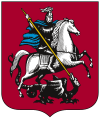 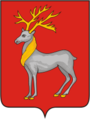 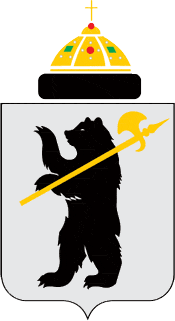 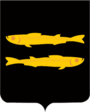 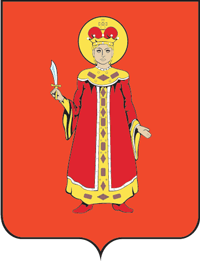 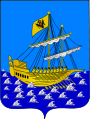 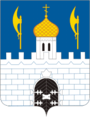 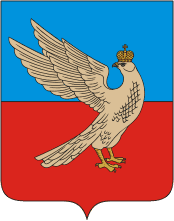 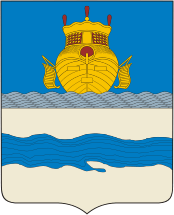 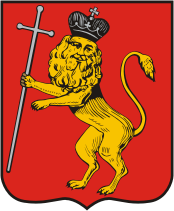 Источники
http://www.goldenkorona.ru/simvolika_Golden_Ring.html Символика городов Золотого кольца России
http://finanus.livejournal.com/417583.html Карта Золотое кольцо России
http://smthinteresting.ucoz.ru/news/zolotoe_kolco_rossii/2012-12-08-288 Карта Золотое кольцо России
http://ru.wikipedia.org  Описание гербов городов Золотого кольца России